Year 2 Who is a Muslim and what do they believe?
Prior Learning
People who are Muslim belong to the Islam faith.
Key Content
The Muslim word for God in the Arabic language is Allah.
The prophet  Muhammad taught Muslim people how to follow God.
 The stories Muhammad told are important to Muslims  and show them how they should live their lives.
A Mosque is a holy building for Muslims. It helps Muslims pray and worship  Allah .
The Quran is the Holy book for Muslims. It is written in Arabic. It is kept on a stand and covered over as a sign of respect.
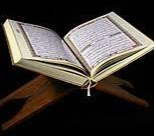 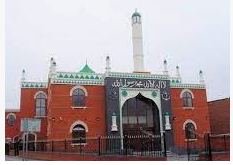